Planejamento Estratégico
Prof. Me. Diego Fernandes Emiliano Silva
UInidade 3 | Formação da estratégia e posicionamento
Prof. Me. Diego Fernandes Emiliano Silva diegofernandes.weebly.com
1
SEÇÃO 3.1
Estratégias genéricas
UInidade 3 | Formação da estratégia e posicionamento
Prof. Me. Diego Fernandes Emiliano Silva diegofernandes.weebly.com
2
Relembrando - SWOT
A análise do ambiente externo permite que a organização identifique as oportunidades e ameaças

A análise do ambiente interno permite identificar suas forças e fraquezas

Reflexão: formulação da estratégia deve ocorrer antes ou depois de realizada a análise do ambiente e a definição dos objetivos?
UInidade 3 | Formação da estratégia e posicionamento
Prof. Me. Diego Fernandes Emiliano Silva diegofernandes.weebly.com
3
Relembrado – Vantagem competitiva
Vantagem competitiva é o resultado da iniciativa de uma determinada organização ao fazer algo diferente e/ou melhor que seus concorrentes e, com isso, criar maior valor para os consumidores e outros grupos de interesse na empresa, isto é, stakeholders. 

A criação de valor, tanto para os consumidores como para os acionistas e stakeholders, ocorre ao proporcionar a satisfação das necessidades e dos desejos dos consumidores.
UInidade 3 | Formação da estratégia e posicionamento
Prof. Me. Diego Fernandes Emiliano Silva diegofernandes.weebly.com
4
Estratégias genéricas
De acordo com Porter, existem 3 tipos básicos
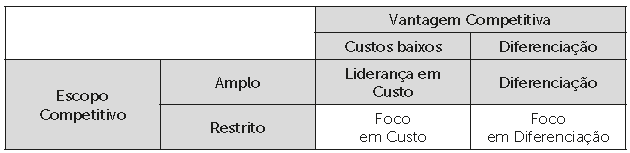 UInidade 3 | Formação da estratégia e posicionamento
Prof. Me. Diego Fernandes Emiliano Silva diegofernandes.weebly.com
5
Liderança em custos
Liderança em custos
Reduzir custos
Economia de escala
Curvas de aprendizado (aumento da produtividade ao longo do tempo)

Critério: com custos menores, lucratividade precisa ser  do que a dos concorrentes
UInidade 3 | Formação da estratégia e posicionamento
Prof. Me. Diego Fernandes Emiliano Silva diegofernandes.weebly.com
6
Diferenciação
Empresa procura oferecer produto ou serviço
Diferenciado
Único
Com valor para o cliente

Em contrapartida
Custos costumam ser superiores

Consumidor
Precisa reconhecer valor e estar disposto a pagar +
UInidade 3 | Formação da estratégia e posicionamento
Prof. Me. Diego Fernandes Emiliano Silva diegofernandes.weebly.com
7
Foco (ou enfoque)
Pode ser foco em custo ou diferenciação

 é que a estratégia em foco é + restrita, ou seja, é uma estratégia que segmenta o mercado de atuação
Restringe consumidor atendido
Região, ou
Tipo de produto

Exemplo: frete aéreo com foco em executivos
UInidade 3 | Formação da estratégia e posicionamento
Prof. Me. Diego Fernandes Emiliano Silva diegofernandes.weebly.com
8
Trade off
Em estratégias genéricas é importante que empresa faça uma avaliação de qual é melhor adotar

Recomendável que se escolha por exemplo estratégia em custos ou em diferenciação
UInidade 3 | Formação da estratégia e posicionamento
Prof. Me. Diego Fernandes Emiliano Silva diegofernandes.weebly.com
9
Estratégia genérica e posicionamento estratégico
Existe uma relação direta entre ambas

Empresa pode conduzir uma avaliação setorial (cinco forças de Porter)

Após isso, deve se posicionar de forma estratégica em relação a concorrência

Com estratégia genérica e posicionamento estratégico, empresa pode obter com mais facilidade vantagens competitivas
UInidade 3 | Formação da estratégia e posicionamento
Prof. Me. Diego Fernandes Emiliano Silva diegofernandes.weebly.com
10
SEÇÃO 3.2
ESTRATÉGIAS COMPETITIVAS
UInidade 3 | Formação da estratégia e posicionamento
Prof. Me. Diego Fernandes Emiliano Silva diegofernandes.weebly.com
11
Contexto
Estratégias competitivas: via de regra são formuladas no nível funcional da empresa, em geral, pelo departamento de marketing

Estratégias funcionais compreendem as estratégias direcionadas para cada um dos departamentos da organização, como 
marketing, vendas, finanças, recursos humanos, produção, etc., e dessa forma, precisam estar alinhadas com as estratégias da unidade
UInidade 3 | Formação da estratégia e posicionamento
Prof. Me. Diego Fernandes Emiliano Silva diegofernandes.weebly.com
12
Estratégias competitivas
De acordo com Hooley, Piecy e Nicoulaud (2011), existem cinco estratégias competitivas que podem ser praticadas por uma organização
UInidade 3 | Formação da estratégia e posicionamento
Prof. Me. Diego Fernandes Emiliano Silva diegofernandes.weebly.com
13
Estratégias competitivas
UInidade 3 | Formação da estratégia e posicionamento
Prof. Me. Diego Fernandes Emiliano Silva diegofernandes.weebly.com
14
Estratégia de construção
Melhorar desempenho da empresa por meio da expansão de suas atividades

Muito adequada para mercados em crescimento, onde a competitividade costuma ser menor

Também usada quando os concorrentes apresentam deficiências
UInidade 3 | Formação da estratégia e posicionamento
Prof. Me. Diego Fernandes Emiliano Silva diegofernandes.weebly.com
15
Estratégia de construção
Ataque frontal
atacar diretamente concorrentes para se fortificar no mercado ou obter melhor posicionamento

Ataque pelos flancos – exemplo Vanish
ataque concentrado nas fraquezas do concorrente, em especial, com ataques em regiões demográficas pouco exploradas pelo concorrente
UInidade 3 | Formação da estratégia e posicionamento
Prof. Me. Diego Fernandes Emiliano Silva diegofernandes.weebly.com
16
Estratégia de construção
Ataque de cerco
Tentativa de bloquear acesso do concorrente a insumos e/ou clientes

Tática de guerrilha
Métodos pouco usuais, onde empresa mais fraca tenta atacar defensor mais forte para ir minando a sua credibilidade, em especial, durante fase de testes ou lançamento de novos produtos
UInidade 3 | Formação da estratégia e posicionamento
Prof. Me. Diego Fernandes Emiliano Silva diegofernandes.weebly.com
17
Estratégia de sustentação
Fortificação e defesa
Envolve uso de barreiras de novos concorrentes ou de imitação do produto ou serviço oferecido pela empresa

Defesa de flancos
Implica em fortalecer as deficiências de uma empresa
Outra opção seria rápidos contra-ataques à empresas desafiantes de mercado em seus pontos vulneráveis, principalmente quando concorrente está deficiente de recursos
UInidade 3 | Formação da estratégia e posicionamento
Prof. Me. Diego Fernandes Emiliano Silva diegofernandes.weebly.com
18
Estratégia de sustentação
Defesa móvel
Visa à atualização e aprimoramento continuo das ofertas da empresa no mercado
Essencial em mercados tecnológicos onde desejos dos consumidores mudam rapidamente

Retirada estratégica
Abandonar mercados insustentáveis e permitir a concentração no negócio central da empresa
Isso irá fortalecer empresa, e evitar desperdícios de recursos numa “batalha perdida”
UInidade 3 | Formação da estratégia e posicionamento
Prof. Me. Diego Fernandes Emiliano Silva diegofernandes.weebly.com
19
Estratégias de nicho de mercado
Focar em segmentos específicos de mercado, 

Normalmente, muito lucrativos ou 

Mal atendidos pelas empresas estabelecidas
UInidade 3 | Formação da estratégia e posicionamento
Prof. Me. Diego Fernandes Emiliano Silva diegofernandes.weebly.com
20
Estratégia de colheita
Buscar retornos máximos dos produtos em fase de declínio de seu ciclo de vida

Ou seja, de produtos que a curto ou médio prazo serão retirados dos mercados
UInidade 3 | Formação da estratégia e posicionamento
Prof. Me. Diego Fernandes Emiliano Silva diegofernandes.weebly.com
21
Outras estratégias
Estratégia de desinvestimento
Quando estratégia de colheita não da mais certo, está é a estratégia a ser adotada
Eliminação do produto do portfolio da empresa, que deve ser feita de modo rápido e com o menor custo possível
UInidade 3 | Formação da estratégia e posicionamento
Prof. Me. Diego Fernandes Emiliano Silva diegofernandes.weebly.com
22
SEÇÃO 3.3
Estratégias de inovação e características estruturais da inovação
UInidade 3 | Formação da estratégia e posicionamento
Prof. Me. Diego Fernandes Emiliano Silva diegofernandes.weebly.com
23
Inovação
Peter Drucker (apud IRELAND; HOSKISSON; HITT, 2014): 
“inovação é o meio pelo qual o empreendedor cria novos recursos de produção de riquezas ou fornece recursos existentes com potencial melhorado para produzir riquezas”.
UInidade 3 | Formação da estratégia e posicionamento
Prof. Me. Diego Fernandes Emiliano Silva diegofernandes.weebly.com
24
Inovação - modos
De acordo com Ireland, Hoskisson e Hitt (2014), há três formas pelas quais as organizações inovam: 
inovação interna
inovação por meio de estratégias de cooperação
inovação por meio de aquisições.
UInidade 3 | Formação da estratégia e posicionamento
Prof. Me. Diego Fernandes Emiliano Silva diegofernandes.weebly.com
25
Inovação interna
Por meio de pesquisa em P&D
Principalmente nas organizações de grande porte
Eventualmente é interessante patentear inovação

Patentes de invenção (PI) duram 20 anos
Algo completamente novo/ utilidade industrial

Modelo de utilidade (UM) duram 15 anos
Melhoria funcional de objeto de uso prático
UInidade 3 | Formação da estratégia e posicionamento
Prof. Me. Diego Fernandes Emiliano Silva diegofernandes.weebly.com
26
Inovação por meio de estratégias de cooperação
Maioria das empresas possuem algum tipo de restrição de recursos em atividades de P&D

Isso pode ser resolvido por meio de
Alianças estratégicas
Joint ventures

Para isso ser benéfico para ambas as empresas, é interessante que elas possuam 
Habilidades complementares
Objetivos estratégicos comuns
UInidade 3 | Formação da estratégia e posicionamento
Prof. Me. Diego Fernandes Emiliano Silva diegofernandes.weebly.com
27
Inovação por meio de aquisições
Compartilhamento de conhecimentos neste caso é reduzido ou eliminado
UInidade 3 | Formação da estratégia e posicionamento
Prof. Me. Diego Fernandes Emiliano Silva diegofernandes.weebly.com
28
Tipos de inovações
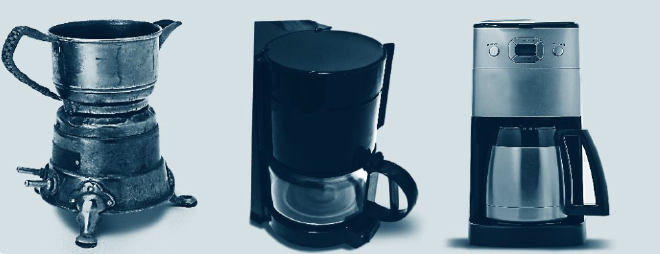 Incremental

VS

Radical
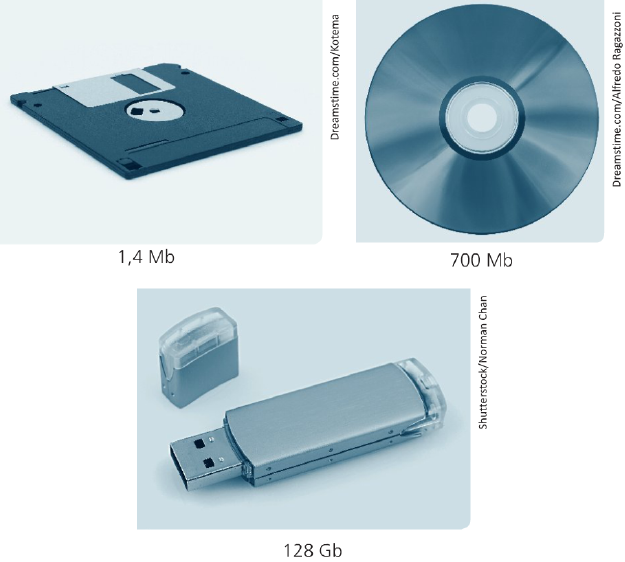 Radical é + arriscada
Porém retorno costuma ser >
UInidade 3 | Formação da estratégia e posicionamento
Prof. Me. Diego Fernandes Emiliano Silva diegofernandes.weebly.com
29
Concorrentes
Reação dos concorrentes costuma ser rápida

Isso reforça a ideia de inovação ser um processo continuo que deve ser estimulada
UInidade 3 | Formação da estratégia e posicionamento
Prof. Me. Diego Fernandes Emiliano Silva diegofernandes.weebly.com
30
SEÇÃO 3.4
Estratégias baseadas no conhecimento e learning organization
UInidade 3 | Formação da estratégia e posicionamento
Prof. Me. Diego Fernandes Emiliano Silva diegofernandes.weebly.com
31
Diferenças
Dado: 
Fato/ registro

Informação 
Dados processados
Possuem significados
Ajuda tomada de decisões

Conhecimento
Um saber que informações não são capazes de mostrar
UInidade 3 | Formação da estratégia e posicionamento
Prof. Me. Diego Fernandes Emiliano Silva diegofernandes.weebly.com
32
Tipos de conhecimento
Conhecimento tácito 
Conhecimento que uma pessoa adquire ao vivenciar uma atividade ao longo do tempo. 
Conhecimento + pessoal e subjetivo
Não foi formalizado ou comunicado aos demais colaboradores de uma organização. 

Conhecimento explícito
Conhecimento formal
Frequentemente é codificado em regras ou especificações
Fácil de ser transmitido entre os colaboradores da organização.
UInidade 3 | Formação da estratégia e posicionamento
Prof. Me. Diego Fernandes Emiliano Silva diegofernandes.weebly.com
33
Learning organization
Conceito criado por Peter Senge (1998)

Menciona que conhecimento é o principal recurso de uma organização

Aprendizagem organizacional
Peça-chave na condução dos negócios
Desenvolvimento de capacidades
Colaboradores precisam estar cientes da importância do aprendizado
UInidade 3 | Formação da estratégia e posicionamento
Prof. Me. Diego Fernandes Emiliano Silva diegofernandes.weebly.com
34
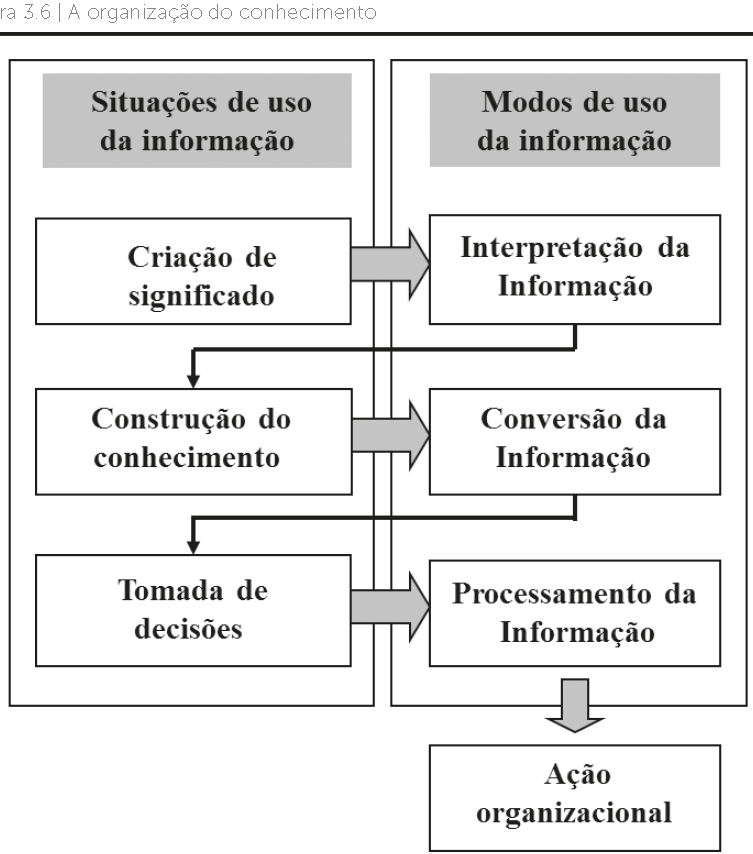 UInidade 3 | Formação da estratégia e posicionamento
Prof. Me. Diego Fernandes Emiliano Silva diegofernandes.weebly.com
35
Gestão do conhecimento
Questão estratégica para a empresa
Deve ser compartilhado na empresa
Deve migrar de tácito para explícito entre colaboradores
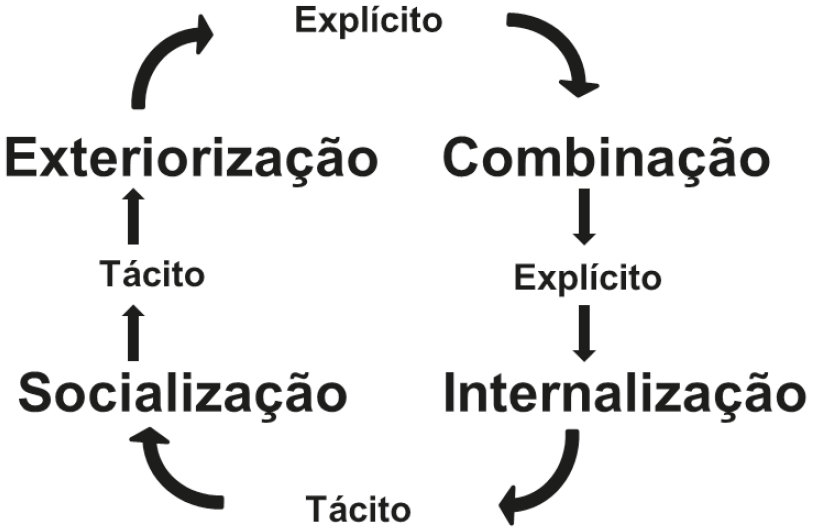 UInidade 3 | Formação da estratégia e posicionamento
36